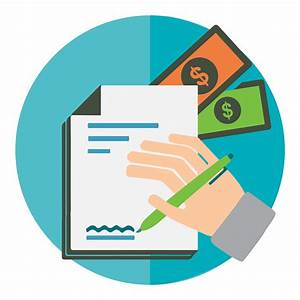 BUSINESS PLANS
Objectives
TN CTE State Standards
Business Concepts and Operations - Standard 14
Explain the purpose of a business plan and list the four major parts typically included (business description, management plan, marketing plan, and financial plan). Describe the importance of developing a business plan when seeking out potential investors or lenders. In preparation for a future career as an owner or entrepreneur, develop an original business philosophy detailing one’s beliefs for how a business should be run.
A business plan is just what it seems—a company’s blueprint for success. This blueprint shows how the business works now and how it is intended to work in the future. The business plan includes all of the “subplans” necessary to appropriately describe the company’s functions in marketing, finance, production, and human resources. In fact, the business plan is often considered to be the company’s business model in written form, describing how each major component participates in the company’s success.
What is a Business Plan?
Activity: Parts of a Formal Business Plan
Activity: Pre-Business Plan Evaluation
Project: Popcorn Business Development